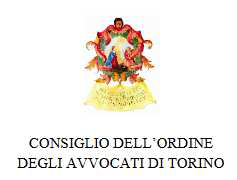 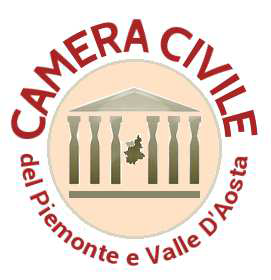 “TRE POMERIGGI CON LAPROCEDURA CIVILE”(PARTE II)WEBINAR
“La rilevabilità (d’ufficio o su eccezione di parte) dei limiti all’impiego della prova testimoniale”
17 FEBBRAIO 2021
Gian Paolo Macagno
Art. 244 Codice di Procedura CivilE Modo di deduzione[I]. La prova per testimoni deve essere dedotta mediante indicazione specifica delle persone da interrogare e dei fatti, formulati in articoli separati, sui quali ciascuna di esse deve essere interrogata.
2
L’indicazione specifica dei fatti
3
La prova testimoniale deve avere ad oggetto un fatto rientrante nell’esperienza del narratore, 
che questi abbia percepito 
di cui sia venuto a conoscenza 
o anche che abbia dedotto facendo uso delle sue speciali conoscenze.
In via astratta tutti i fatti (che non si risolvano in apprezzamenti o
giudizi) possono essere oggetto di testimonianza: i limiti di ammissibilità che l’ordinamento
pone alla rappresentazione testimoniale non derivano dalla sua ontologica consistenza, ma
dall’efficacia probatoria che il legislatore vi voglia attribuire

Temi della testimonianza de relato, dei confini tra testimonianza e CTU percipiente….
4
L'indicazione dei fatti deve essere specifica, con formulazione in articoli separati e deve avvenire entro il termine della seconda (o terza memoria, per la prova contraria) ex art. 183, sesto comma, c.p.c.

Approccio antiformalistico 
La necessità di un'indicazione specifica dei fatti da provare per testimoni non va intesa  in modo rigorosamente formalistico, ma in relazione all'oggetto della prova, cosicché, qualora questa riguardi un comportamento o un'attività che si frazioni in circostanze molteplici, si reputa sufficiente la precisazione della natura di tale comportamento o attività, in modo da permettere alla controparte di contrastarne la prova attraverso la deduzione e l'accertamento di attività o comportamenti di carattere diverso (fermo restando che nell'interpretazione del significato e della portata delle deduzioni probatorie occorre tenere presente la loro finalità, in relazione alla concreta materia del contendere). 
Ai fini dell'ammissibilità della deduzione di prova testimoniale, è, quindi, necessario e sufficiente che i fatti indicati nei capitoli siano sintetizzati nei loro estremi essenziali in maniera da soddisfare le citate esigenze, mentre la precisazione di tutti i dettagli da parte del teste resta riservata alla diligenza del giudice e delle parti durante l'espletamento del mezzo istruttorio (Cass. Sez. II, n. 11765/2019; Cass. Sez. I, n. 11844/2006).
5
Requisiti imposti dal 244 c.p.c. 
I fatti dedotti devono essere definiti negli elementi essenziali di tempo, di luogo e di svolgimento (Cass. n. 9547/2009, cit.). 
La richiesta di provare per testimoni un fatto esige che questo 
sia dedotto in un capitolo specifico e determinato (Cass. ord. n. 1808/2015),
sia collocato univocamente nel tempo e nello spazio, al duplice scopo di consentire al giudice la valutazione della concludenza della prova ed alla controparte la preparazione di un'adeguata difesa (Cass. civile sez. I 7 agosto 2019, n. 21057; Cass. ord. 12 ottobre 2011, n. 20997).
Duplice finalità: 
La deduzione deve rispettare del principio del contradditorio 
Deve permettere al giudice di stabilire se la prova sia o meno influente e pertinente (Cass. civile sez. I - 23/01/2019, n. 1874)
6
La prova testimoniale dedotta mediante rinvio alla narrativa contenuta nell'atto processuale, in sostituzione di una capitolazione autonoma ai sensi dell'art. 244 c.p.c. – valutazione non formalistica
Qualora la narrativa contenuta nel corpo dell'atto sia strutturata in modo da assolvere altresì alla funzione di capitoli di prova specifici, secondo i requisiti richiesti dalla legge e dall'elaborazione giurisprudenziale, allora deve ritenersi che la scelta stilistica basata sul rinvio non possa compromettere la bontà della deduzione della prova testimoniale. 
Ovviamente, tutto ciò richiede da parte del difensore il controllo massimo sulla corretta stesura della narrazione, la quale sarà destinata non soltanto ad assolvere all'onere di allegazione, ma altresì a supportare la deduzione istruttoria. Il che comporta che la narrativa sia priva di elementi valutativi e sia suddivisa per punti, ciascuno dei quali riporta una circostanza di fatto specifica e possa quindi fungere da capitolo di prova. 
Se la narrativa contenuta nel corpo dell'atto non rispetta i requisiti richiesti dall'art. 244 c.p.c. in ordine alla modalità di capitolazione della prova testimoniale, così come elaborata dalla giurisprudenza, non supererà il vaglio di ammissibilità della prova testimoniale irritualmente dedotta:
7
LIMITI «DEDUTTIVI» DELLA PROVA TESTIMONIALE E REGIME DI RILEVABILITàIn linea generale la ratio dei limiti di ammissibilità della prova testimoniale, oggettivi e soggettivi, è ricondotta non già a un principio d'ordine pubblico, bensì posto nell'interesse delle parti, con l'inevitabile corollario che l'inammissibilità della prova testimoniale non può essere rilevata d'ufficio, ma è eccepibile esclusivamente dalle parti (che non vi abbiano concorso o rinunziato) in sede di ammissione della prova, ovvero nella prima istanza o difesa successiva o, quanto meno, in sede di espletamento della stessa.
Così, secondo l’opzione ermeneutica unanimemente condivisa, la testimonianza resa da persona incapace ai sensi dell'art. 246 c.p.c., e parimenti la violazione dei limiti di cui agli artt. 2721, 2722, 2723, 2726 e 1417 c.c. sono ricondotte a fattispecie di nullità relativa, negandosi la rilevabilità d'ufficio della violazione del divieto in favore della derogabilità ad opera delle parti.
Unica deroga riguarda la violazione del divieto di prova testimoniale per i contratti aventi forma scritta ad substantiam ex art. 2725, secondo comma c.c., secondo la lettura limitativa offertane dalla recente Cass. S.U. n. 16723 del 5 agosto 2020.
8
La mancanza di indicazione specifica dei fatti nella deduzione della PROVA TESTIMONIALE 
è un requisito di rilevanza della prova, e pertanto 
è rilevabile d'ufficio dal giudice e rende inammissibile la testimonianza medesima.
		Cass. civ., sez. VI, 19 gennaio 2018, n. 1294
Il caso: circostanze generiche in quanto prive di riferimenti a fatti di causa ed implicanti valutazioni, con capitoli che non indicavano gli elementi di fatto da cui il teste avrebbe mutuato il proprio convincimento, essendo altresì generici nella delimitazione dello stesso contesto temporale, tanto da impedire la formulazione di prova contraria, e valutativi.
ll giudice può sempre rilevare d'ufficio l'inammissibilità della prova che verta su apprezzamenti e valutazioni del teste, piuttosto che su fatti specifici a conoscenza dello stesso, in quanto la prova sarebbe comunque inutilizzabile dal giudice, che non può legare il suo convincimento ai giudizi dei testimoni (Cass. 8 febbraio 2019, n. 3708; Cass. 2 febbraio 2015 n. 1808; Cass. n. 8620/ 1996).
9
LA C.D. «PROVA NEGATIVA»
Sono ormai superati i tempi in cui si proponeva un'applicazione letterale del noto brocardo per cui negativa non sunt probanda, malgrado la perdurante affermazione in giurisprudenza, almeno a livello di massime tralatizie, dell'oggettiva impossibilità di dimostrare tali fatti (L'impossibilità di dare "materiale dimostrazione di un fatto non avvenuto" è affermata tra le altre da Cass., 20 dicembre 2016, n. 26397 e Cass., 6 dicembre 2016, n. 24967).
deve ritenersi che la negatività non escluda di per sé l'applicazione della regola dell'onere della prova di cui all'art. 2697 c.c. e a monte sembra discutibile la stessa appropriatezza tecnica dell'espressione «fatti negativi», dovendo piuttosto farsi riferimento alla prova della mancata verificazione di un fatto, ossia che una determinata circostanza non si è verificata in un determinato luogo e in un determinato tempo.  
non comporta infatti la necessità di dimostrare che l'evento non si è verificato in un'infinita gamma di luoghi e in un infinito lasso di tempo, ma soltanto che, nel luogo e nel tempo considerato, non è accaduta la circostanza dedotta: il che può essere, ad esempio, dimostrato testimonialmente, laddove la parte sia a conoscenza del fatto che, in quel contesto, erano presenti soggetti in grado di confermare, con la loro dichiarazione, che sotto i loro occhi l'evento non si è verificato
10
Potrà darsi il caso:

Di proposizioni negative determinate, ossia quelle che, negando la verificazione di un fatto in un circoscritto contesto spazio-temporale, ammettono la prova della proposizione positiva contraria (ad esempio "Tizio non è transitato nel luogo del sinistro la mattina del 1° gennaio", dimostrabile provando che Tizio era in un diverso luogo).


Ma non possono escludersi ipotesi in cui l'ipotetica attribuzione al convenuto dell'onere di provare il fatto negativo comporterebbe la necessità di dimostrare la verità di una proposizione negativa indeterminata: ipotizzando di assegnare alla parte l'onere di dimostrare di non avere immutato lo stato di un determinato luogo, la prova potrà essere raggiunta ad esempio con l'ausilio di dichiarazioni testimoniali, eventualmente corroborate da produzione di materiale fotografico da cui emerga che, dopo l'assunzione dell'obbligo, il luogo non è mutato
11
LA PROVA CONTRARIA
Prova contraria diretta, cd. controprova, avente cioè un contenuto specularmene opposto alla prova indicata da controparte e relativa agli stessi fatti ex adverso indicati, normalmente consistente nell'indicazione, anche sui capi avversari, dei propri testi dedotti in prova diretta.
Prova contraria indiretta, avente cioè ad oggetto fatti diversi pur se incompatibili con i fatti dedotti da controparte, e finalizzata quindi a negare in tal modo gli assunti avversari dando prova di circostanze logicamente contrarie.
Oggetto della possibile prova contraria: 
 - può essere richiesta con riferimento a tutte le prove ex adverso in precedenza richieste, e non solo a quelle formulate nella precedente memoria istruttoria (Cass. civ., sez. III, 9 febbraio 2005 n. 2656)
-  va riferita alle prove volte a contrastare le richieste istruttorie formulate entro il termine finale previsto per le prove dirette, e non già alle prove direttamente poste in negazione delle allegazioni fattuali effettuate prima dello spirare delle preclusioni assertive (Cass. civ., sez. III, 17 maggio 2013 n. 12119), vi è interferenza con il tema della non contestazione.
12
INDICAZIONE DEI TESTIMONI
Il rispetto dei termini vale anche per la indicazione del nominativo dei testimoni. 
Qualora nell'atto introduttivo del giudizio sia stata proposta istanza istruttoria di prova testimoniale senza indicare il nome del teste, quest'ultimo, tuttavia, può essere successivamente indicato entro i termini che il rito consente per il completo dispiegamento delle istanze istruttorie. (Cass., sez. III, 19 luglio 2016, n. 14706), e pertanto nelle memorie integrative per prova diretta e contraria.
Le preclusioni istruttorie riguardano, quindi, non solo la formulazione dei capitoli, ma anche l'indicazione dei testi: una volta che il giudice abbia provveduto sulle richieste avanzate dalle parti, non è più possibile effettuare tale indicazione o integrare la lista dei testi (Cass. III, n. 11790/2016; Cass. III, n. 5082/2007; Cass. III, n. 8957/2006).
Non è richiesta, anche se sarebbe auspicabile ove possibile, l’indicazione della correlazione tra testimoni e specifici capitoli sui quali sono chiamati a deporre.
13
La mancata o l’incompleta o inesatta indicazione delle generalità del testimone determina l’inammissibilità della prova testimonialeMa:L'indicazione dei testimoni può avvenire anche mediante individuazione indiretta di essi tramite la funzione espletata nell'ufficio o nell'ente di cui fanno parte, a condizione che questa consenta una sicura identificazione della persona che si intende chiamare come testimone, onde consentire all'altra parte, nel rispetto delle regole del contraddittorio, di individuare i testi di cui l'istante intende avvalersi.Esempio comune può essere  il direttore di banca o un determinato funzionario identificato in relazione a determinate operazioni bancarie, rilevanti incausa).
14
SOSTITUZIONE DEL TESTIMONE
Che cosa avviene nel caso della successiva scoperta che, per avvicendamento in talequalifica/funzione, il soggetto citato, pur essendo attualmente, od essendo stato in passato, titolare di questa, sia diverso da quello che lo era all’epoca dei fatti rilevanti e che può dunque riferire in merito a questi ultimi? 
La possibilità di sostituzione richiede necessariamente la rimessione in termini e, salva la dimostrazione che la parte conosceva la circostanza del mutamento soggettivo (nel qual caso ovviamente l’errore non può essere ritenuto scusabile) – la sostituzione deve essere senz’altro ammessa, per l’evidente ragione che non è pensabile onerare la parte di informarsi di tutte le vicende soggettive della qualifica/funzione in discorso.
La parte non può pretendere di sostituire i testi deceduti prima della assunzione, con altri che non siano stati da essa stessa indicati nei modi e nei termini di cui all’art. 244 (Cass. II, n. 8929/2019; Cass. II, n. 4071/1993).
15
IL TEMA DELLA SANATORIA INTRODUCE AL PIÙ AMPIO AMBITO DELL’INTERVENTO INTEGRATIVO / OFFICIOSO DEL GIUDICE.

DUE IPOTESI
Art. 184 bis c.p.c. 
Causa non imputabile

Art. 253 c.p.c. ?
La facoltà del giudice di porre domande a chiarimenti non può supplire all'onere probatorio della parte (Cass., Sez. III, 21 settembre 2015, n.18481)
16
ART. 281-TER C.P.C POTERE ISTRUTTORIO DEL GIUDICE MONOCRATICO DEL RITO ORDINARIO 
è più ristretto  di quello attribuito al giudice del lavoro art. 421, 2° co., c.p. c.:, essendo circoscritto alla sola prova testimoniale e legato alla circostanza che il riferimento a persone capaci di conoscere la verità deve provenire dalle indicazioni operate dalle parti
deve esercitarsi nel pieno rispetto dell'attività di allegazione dei fatti individuati dalle parti nei loro scritti difensivi, pertanto, potrà riguardare solo fatti allegati dalle parti, e mai fatti derivanti dalla scienza privata del giudice
può essere esercitato ai sensi dell’art. 183 ottavo comma, c.p.c. con la stessa ordinanza con cui vengono ammesse le prove dedotte dalle parti, dunque con un provvedimento che è successivo al momento ultimo entro il quale le parti possono dedurre istanze probatorie
deve escludersi che la deduzione ex officio consenta l'ammissione di una prova testimoniale in ordine alla quale la parte interessata è ormai decaduta, ad esempio per la mancata citazione dei testi
non può essere utilizzato per rimettere in termini senza giustificato motivo la parte negligente, aggirando il dettato dell'art. 184 bis C.P.C. in base al quale la rimessione in termini della parte è subordinata alla prova di non essere incorsa in decadenza per fatto non imputabile
17
nel caso in cui vengano disposti d'ufficio mezzi di prova con l'ordinanza di cui all’art. 183, settimo comma c.p.c. ciascuna parte può dedurre, entro un termine perentorio assegnato dal giudice con la medesima ordinanza, i mezzi di prova che si rendono necessari in relazione ai primi nonché depositare memoria di replica nell'ulteriore termine perentorio parimenti assegnato dal giudice, che si riserva di provvedere ai sensi del settimo comma
qualora il giudice abbia esercitato il proprio potere ufficioso al di là dei limiti esaminati oppure abbia disposto l'ammissione di una prova testimoniale senza aver consentito alle parti di poter reagire a tale attività mediante la deduzione di prove contrarie, il relativo vizio potrà essere sottoposto a verifica in sede di impugnazione 
è invece precluso alle parti sindacare in sede di gravame il mancato esercizio del potere ufficioso da parte del giudice, nonostante la ricorrenza dei presupposti di cui all'art. 281 ter, poiché si ritiene trattarsi di un potere e non di un dovere processuale
18
ART. 421 C.P.C. NEL PROCESSO DEL LAVORO
Se le risultanze di causa offrono significativi dati di indagine e il giudice reputa insufficienti le prove già acquisite, lo stesso non può applicare la regola dell'onere della prova, ma deve esercitare il proprio potere-dovere di disporre d'ufficio 
gli atti istruttori sollecitati dalle prove acquisite 
e idonei a superare l'incertezza sui fatti costitutivi dei diritti in contestazione, 
senza che sussista un ostacolo nel verificarsi di decadenze e preclusioni in danno delle parti 
Il ricorrente che denunci il mancato esercizio dei poteri istruttori di ufficio nel giudizio di merito, deve riportare nel ricorso gli atti processuali dai quali emerge l'esistenza di una "pista probatoria" qualificata, ossia l'esistenza di fatti o mezzi di prova, idonei a sorreggere le sue ragioni con carattere di decisività, rispetto ai quali avrebbe potuto e dovuto esplicarsi l'officiosa attività di integrazione istruttoria demandata al giudice di merito, ed allegare, altresì, di avere espressamente e specificamente richiesto tale intervento nel predetto giudizio (Cass. 32265/2019; C. 22628/2019)
19
LIMITI
- il potere in esame deve essere esercitato, ricorrendo i descritti presupposti, anche in mancanza di una esplicita richiesta delle parti ed anche se per le stesse si sono verificate preclusioni;
- il giudice deve esplicitare - nel rispetto dell' art. 134 c.p.c. e dell' art. 111, 1° co., Cost. - le ragioni per le quali ritiene di utilizzare i poteri istruttori d'ufficio oppure, nonostante l'esplicita richiesta delle parti, ritiene di non avvalersene;
- il relativo provvedimento può essere sottoposto a sindacato di legittimità per vizio di motivazione, ma anche per violazione o falsa applicazione di legge;
i poteri istruttori officiosi non possono fondarsi sulla scienza privata del giudice, non potendosi riferire a fatti che non siano stati allegati dalle parti o non siano stati acquisiti ritualmente al processo, dandosi ingresso alle c.d. prove atipiche 
non può ammettersi d'ufficio una prova contro la volontà delle parti di servirsi della stessa, 
né una prova diretta a sminuire l'efficacia e la portata di una prova già espletata su punti decisivi della controversia.
20
GIUDIZIO DI APPELLO


Legge di riforma n. 353 del 1990: modifica l’art. 345 c.p. c. - inammissibilità dei nuovi mezzi di prova in appello, eccezione fatta per:
a) i nuovi mezzi di prova indispensabili alla decisione della causa;
b) i nuovi mezzi di prova che la parte dimostri non aver potuto proporre nel giudizio di primo grado per causa ad essa non imputabile;
c) il giuramento decisorio.
Riforma del 2012: nel giudizio di appello non sono ammessi nuovi mezzi di prova e non possono essere prodotti nuovi documenti, salvo che la parte dimostri di non aver potuto proporli o produrli nel giudizio di primo grado per causa ad essa non imputabile (è venuta meno l'ammissibilità delle prove indispensabili, fatto salvo l’appello nel rito sommario ex art. 702 quater c.p.c.
Può sempre deferirsi il giuramento decisorio.
21
Sono prove nuove — tendenzialmente inammissibili — non soltanto quelle che vertono su fatti diversi dai fatti oggetto di prova in primo grado, ma anche le prove diverse, fermi i fatti da provare, rispetto a quelle dedotto in primo grado. 
Le prove che difettano del requisito della novità sono ammissibili se:
si tratta di prove tempestivamente dedotte e non ammesse dal primo giudice;
sono oggetto di uno specifico e tempestivo motivo di impugnazione da parte del soccombente, 
l’istanza di ammissione sia stata rinnovata nelle conclusioni definitive assunte in primo grado
sono reiterate negli atti introduttivi del gravame
si tratta di prove non ammesse perché a sostegno di domande ritenute «assorbite» in primo grado e in tal caso devono essere reiterate unitamente alla riproposizione ex art. 346 c.p.c.. delle relative domande.
L’inammissibilità è rilevabile d’ufficio
In conformità ai principi evidenziati, la prova testimoniale ammessa in primo grado oltre i limiti di valore e non contestata dalla parte interessata, non può essere eccepita come nulla in appello (Cass. sez. I - 19/02/2018, n. 3956)
22
L'applicazione al giudizio d'appello dell'istituto della rimessione in termini è di marginale applicazione e probabilmente il richiamo specifico in materia di prova appare superfluo, stante il rinvio di carattere generale alle norme dettate per il procedimento di primo grado.
Fattispecie:
a) mezzi di prova che la parte non abbia potuto proporre a causa di un evento storico estraneo al processo o di un comportamento perpetrato dalla controparte;
b) mezzi di prova di cui la parte abbia incolpevolmente ignorato l'esistenza nel corso del primo grado;
c) mezzi di prova divenuti rilevanti a seguito di una decisione di primo grado che abbia accolto una prospettiva giuridica diversa da quella dibattuta dalle parti (c.d. sentenza della «terza via»);
e) caso – più frequente - della prova venuta ad esistenza dopo le preclusioni istruttorie di primo grado, ma si tratta di un tema che attiene alla prova documentale.
23
GRAZIE!
24